DIRECTORIO DE FUNCIONARIOS
SECRETARÍA PARTICULAR
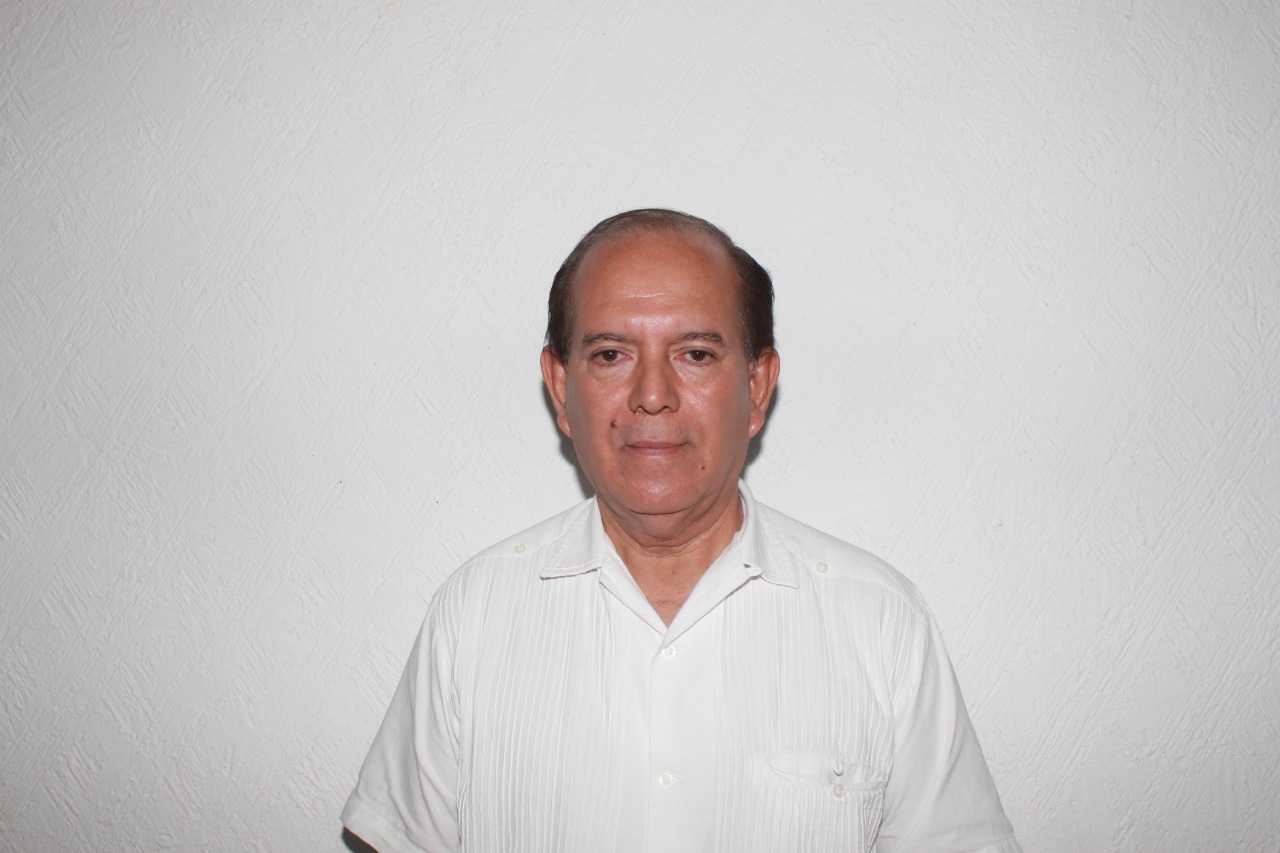 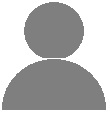 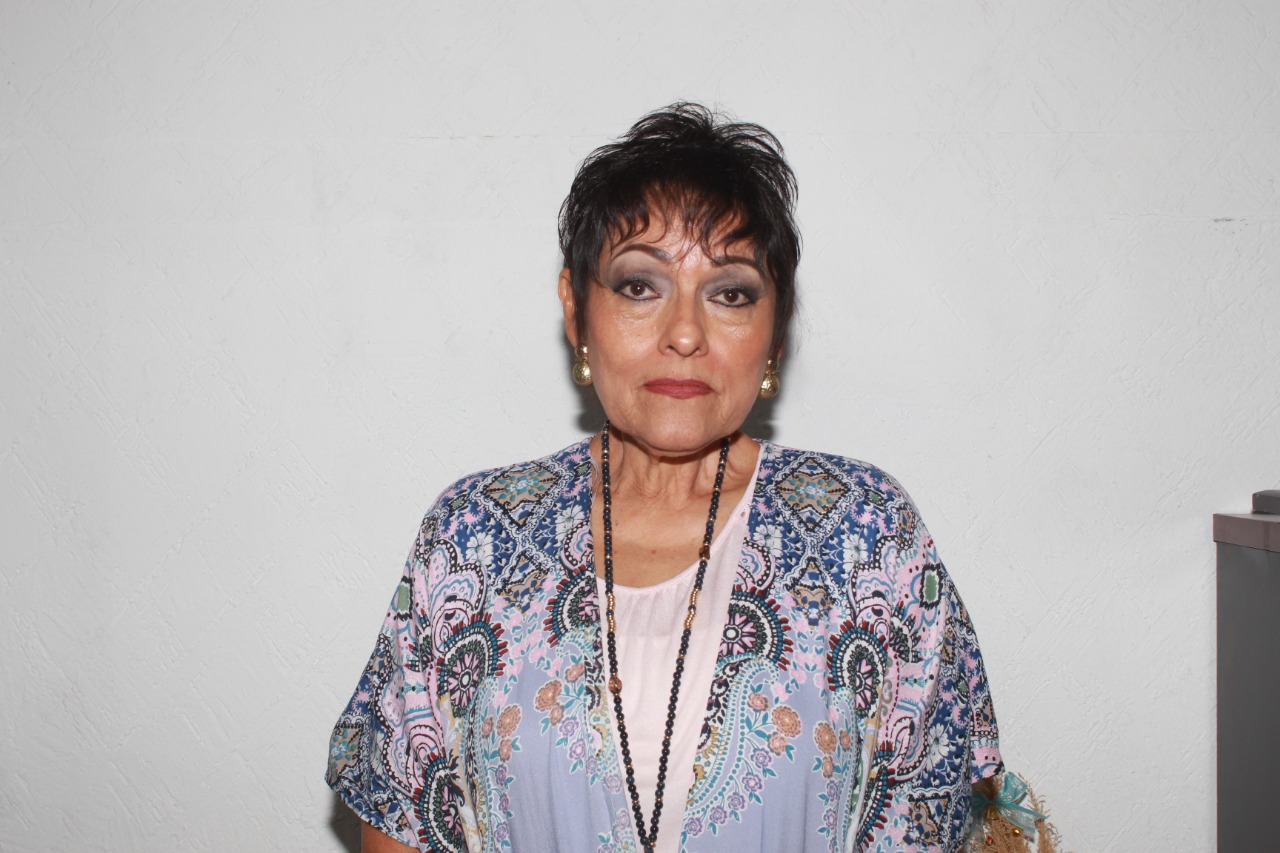 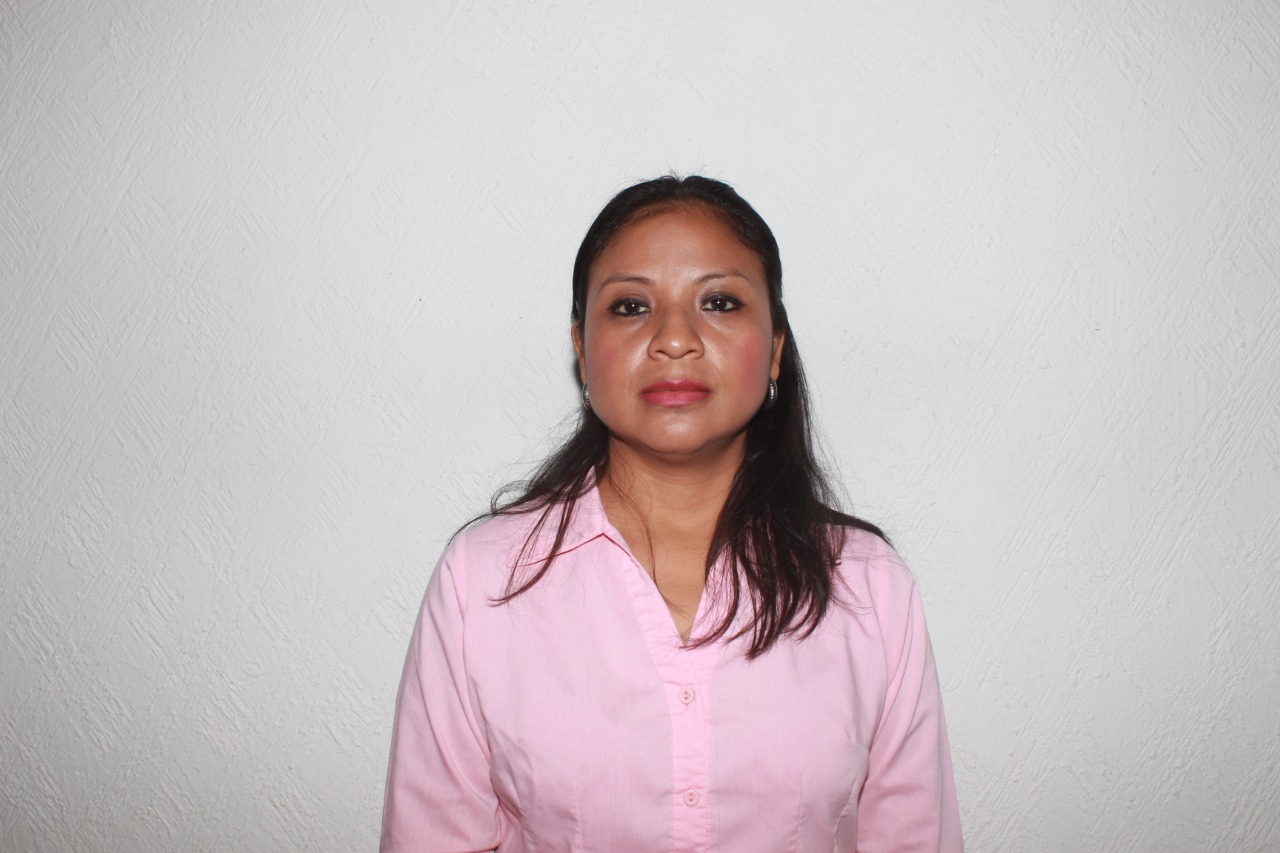 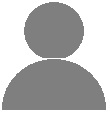